Figure 3.  Group averaged fMRI results showing long-lasting changes in activity after a single exposure to an object. ...
Cereb Cortex, Volume 13, Issue 4, April 2003, Pages 381–391, https://doi.org/10.1093/cercor/13.4.381
The content of this slide may be subject to copyright: please see the slide notes for details.
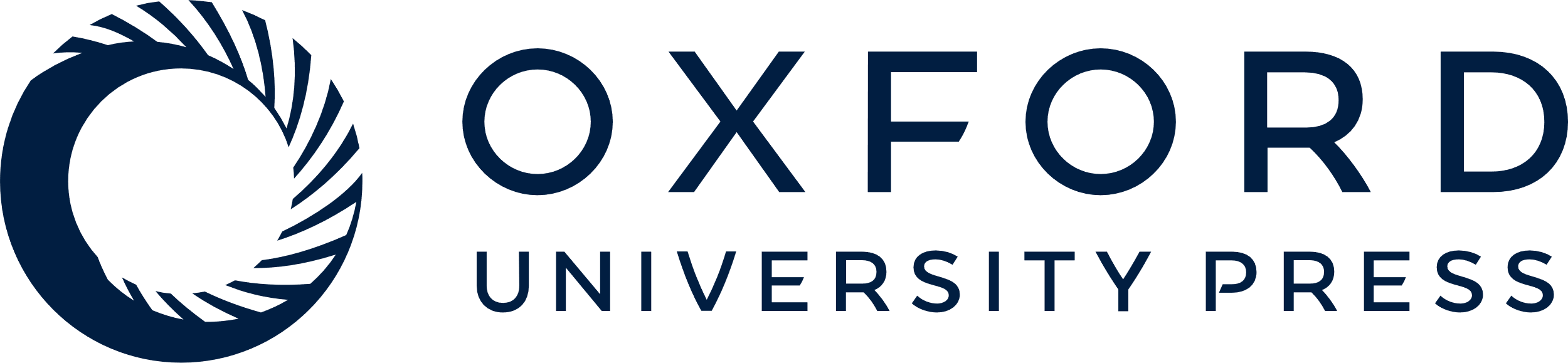 [Speaker Notes: Figure 3.  Group averaged fMRI results showing long-lasting changes in activity after a single exposure to an object. (A) Axial, lateral and coronal slices through occipitotemporal (a, b), inferior frontal (c), insular (d) and basal ganglia (e) regions showing decreased responses (displayed in yellow) and increased responses (displayed in red) for repeated as compared to novel objects. Results are overlayed on the group-averaged normalized anatomical image. (B) Group-averaged regional responses computed from all voxels active during object naming and showing an effect of long-term object repetition. Shown are the mean regression coefficients obtained for novel objects, and repeated objects at 1 h, 6 h and 3 days delay, for each of the regions displayed in (A). Error bars reflect the standard error across subjects.


Unless provided in the caption above, the following copyright applies to the content of this slide: © Oxford University Press]